RESTORATIVE JUSTICE
TRAIN THE TRAINER
MERCY & REBEKAH
RECAP
What We Learned Together
Questions
[Speaker Notes: group discussion]
GOALS
Practical Application with Tangible Outcomes
Identifying and Operationalizing Next Steps
How to do advocacy for narrative in RJ policy changes
[Speaker Notes: 5 minutes minutes

consider asking for additional desired goals]
KEY POINTS FOR TEACHING RJ
Consider your audience
Think of ways to translate the nuance of accountability 
Offer RJ as an option or victims’ right to choose what process they may want
Centers for victims/survivors 
Have tangible examples of how RJ can generate public safety 
Use other RJ models to support/or as an example
[Speaker Notes: 5 minutes minutes

consider asking for additional desired goals]
Yes And Activity!
Everyone stand up in circle

I heard you say…..
[Speaker Notes: Have hat with cut up phrasing depending on group size ready

Facilitator explains:
When we are explaining ideas and people do not agree or have different positions its important
For people to feel heard.
We are going to practice “arguing for RJ” but in a way that makes people feel heard.
A way to make people feel heard is repeating back what you heard them say…and then
Using the connector AND to make your point.

For example I heard you say that you think criminals deserve to be punished and from my
 perspective   as a survivor I agree I just know I would have wanted my trafficker to 
Stop harming other people and jail did not do this.

Instructions for Activity:
In circle you will pull a phrase/argument out of hat. You will read it out load with intro phrase
I heard you say…..AND then you make your argument.

If you blank on what to say you can say pass or hand your paper to the facilitator who will make  the argument for you.. Liink to phrases to cu up https://lmu.box.com/s/d35msnm6w232lhk33w6t1bgf8gn0g226

Suggested phrases for hat:I  heard you say that you don’t understand why a city would spend more than $30,000 a year on a Defendant’s participation in the program instead of jail….. 
 heard you say that you think most crime survivors oppose RJ…. 
I heard you say that we don’t have time to invest in qualitative data and long-term answers because violent crime is happening now  
  heard you say that its not fair for us not to punish people who have  trafficked someone as they made the choice to do this….. 
 I heard you say that RJ too easy for someone who has caused harm and wont make people safe in the future..…. 
I heard you say that RJ is a system that defense attorneys and defendants support because it lets their clients off….  
I heard you say that RJ is just a form of mediation and you can not have accountability through mediation….. 
I heard you say that RJ lets a trafficker not go to prision……. 
I heard you say that trafficking is such a horrible crime how can you just let people off…… 
I heard you say that RJ does not hold people accountable and devalues victims pain and loss…. 
I heard you say that crime is increasing everday and we can’t let criminals stay on the streets…. 
 I heard you say that traffickers target young children so how can you let them off…. 
I heard you say that you don’t think a trafficker can be part of an RJ program…. 
 
 
I heard you say there is no model for RJ and human trafficking so how will it work….]
Community/Impacted Population
SCENARIOS
Group 1, 2 & 3
LE Taskforce
Law enforcement
Meeting at a community-based organization who has expressed interest in understanding restorative justice process.
DA’s office
 Police Chief
Councils or task forces that are LE heavy
[Speaker Notes: Explain scenarios
Group 1 is talking to LE about RJ
Group 2 is talking to NGO/service providers about LEA
Group 3 is talking to HT taskforce

Count off 1, 2, 3 to break into groups.
Have designated areas with paper set up for groups to gather at with questions
Explain activities
1st group will answer questions in group brain storm
Then will practice internal agenda.
Use next slides to explain activity which is also in handout placed at table:

Handout: https://lmu.box.com/s/rc41dti8zy0usgl56raxza6bot3eknkt]
PART 1 SCENARIO: WHAT PUSHBACK MIGHT THERE BE?
Identify proponents and opponents 
Think About? 
Political agendas of elected officials
DAs/Prosecutors that take a tough on crime approach
Organizational funding
Community/organizational values/beliefs
How to respond to opposition 
What arguments against RJ for HT might we identify ahead of time? 
What are clear talking points to address opposition?
Reminder 
Narrative for different audiences
Law enforcement narratives will be very different then working within community
We need buy in from both!
[Speaker Notes: 5 minutes minutes

consider asking for additional desired goals]
PART 2 SCENARIOS: THE  AGENDA
Assign roles/Draft Key points for internal agenda
Facilitator – 1 member, time-keeper –Introduce each speaker, keep agenda flowing.
Story Tellers - 1-2 members share personal experience and why RJ is important
Researchers- 1-2 members focus on statistics - that are in plain language
Close: 
What is your final ask for LEA or the Community Group
Identifies who to follow up with/Point of contact

Report back to Larger Group:
[Speaker Notes: These roles will be decided ahead of time. count off from 5, picked by facilitator, or pick an index card.

Facilitator: does not present information. Guides group  through the agenda, calls on next representative to present. Introduces the group.  Keep on time.

Story teller:
Brings the narrative 

Final ask:
Is really clear concise time relevant and measurable

Identify who to follow up with: and get their contact information. Make the appointment then. 

10 minutes]
SHARE OUT
What did you learn from practice?

What key arguments did your group agree were the most
 effective for your assigned topic?

What is missing/what do you still need?
[Speaker Notes: Share-out goal, is to have an answer for how will you apply this in your community? 

15 minutes]
POLL
Pollev.com/stephanierichard713
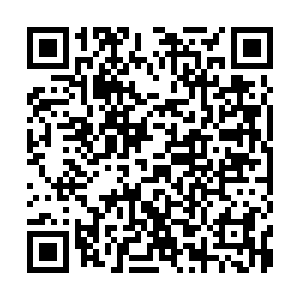 [Speaker Notes: Share-out goal, is to have an answer for how will you apply this in your community? 

15 minutes]